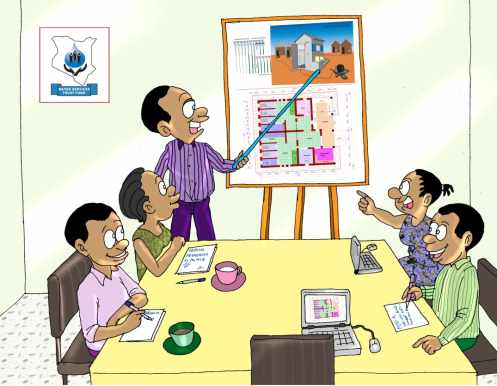 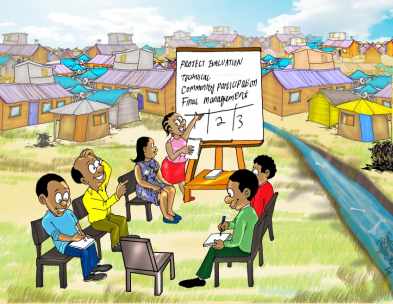 Introduction to the 
     Kenyan Water Sector and Sanitation Sub-Sector
1
Background
Before 1974, water was managed  by  the Department  of Water Development  (DWD) which was  housed  in  various ministries including Public Works, Natural Resources and Agriculture.
In 1974  the  Government  upgraded  the DWD in Ministry of Agriculture’s  into a full Ministry of Water.
In 1999 the Ministry developed a National Water Policy (Sessional Paper No. 1 of 1999), which was adopted by Parliament in April, 1999 to provide  the  policy  direction on  Water  Resources Management  and  Development.
The Policy induced the water sector reforms, moved Ministry from direct service provision to policy formulation, resource mobilization and coordination functions. Regulation of water services  and Water Resource management were also made as separate  functions. 
To implement the Policy and water sector  reforms, Water Act, Cap 372 was repealed and the Water  Act  2002  was  enacted.
2
The water sector reforms
The Water Act 2002 was gazetted in 2003 and implementation began in 2004
During 2004 to 2005, new  institutions  were  established  and  given  legal  mandates  according  to  the  Act

These institutions include the: 
Water Services Regulatory Board (WASREB) - regulation of water services
Eight (8) Water Services Boards (WSBs) - asset holding and development
Water Services Trust Fund (WSTF) - pro-poor basket fund of water sector
Water Resources Management Authority (WRMA) - WRM and development
 Water Service Providers (WSPs) - provision of Water Services

The transfer plan was approved in July, 2005 and the Ministry of Water and Irrigation initiated the transfer of mandates, assets and personnel to the new institutions
3
The water sector reforms
The reviewed  institutional set up includes (Water Act 2016): 

Ministry of Water and Irrigation Services (State Department of Water) - policy formulation, coordination (Ministry re-created in 2015)
Water Services Regulatory Board (WASREB) - regulation of water services
Water Works Development Agency - asset development (national)
Water Sector Trust Fund (WSTF) - pro-poor basket fund of water sector
Water Resources  Authority (WRA) - regulation of water resources
Water Resources Basin Committees - management and development water resources with  Water  Resources  Users Associations (WRUAs)
Water Service Providers (WSPs) - provision of Water Services with county  government (county or cross county)
Water Harvesting and Storage Authority - water storage and flood control
Kenya Water Institute (KEWI) - training and research
4
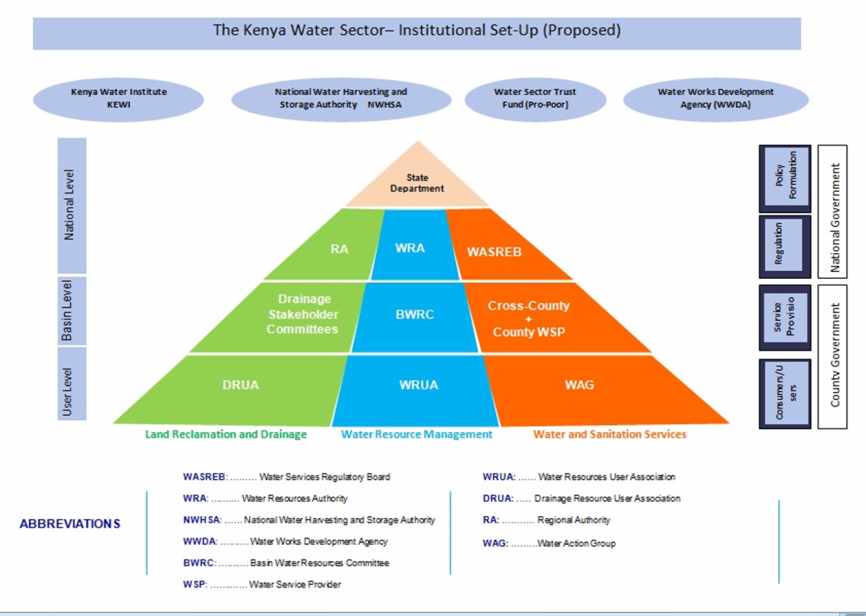 The Ministry of Water and Irrigation Services
The core functions  of  the Ministry are:

Water Resources Management Policy
Water Catchment Area Conservation, Control and Protection
Water  and  Sewerage  Services Policy
Water  Quality  and  Pollution Control Policy
Waste Water Treatment and Disposal Policy
Flood Control and Land Reclamation/Regional Development Policy 
Dam Construction and Management
Onsite Sanitation Management
Management of Public Water Schemes & Community Water Projects
6
The Water Resources Management Authority (WRMA)
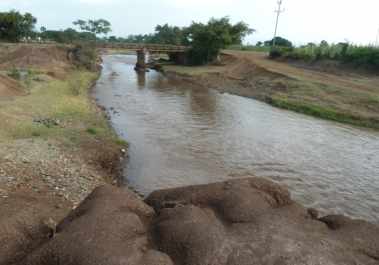 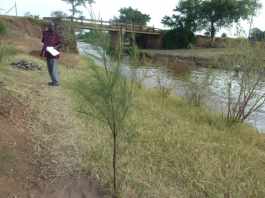 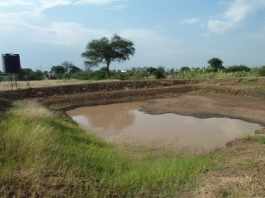 WRMA  is  charged  with responsibility for: 
 Managing, (this will go to Basin Water Resource Committees + WRUAs)
 Regulation 
 Protecting (this will go to Basin Water Resource Committees +WRUAs) 
 Apportioning  and  
 Conserving water  resources, including trans-boundary+ sea waters
7
The Water Resources Management Authority (WRMA) (continued)
For  WRMA  to  achieved  its mandate, the  country  is divided into the following six regions: 
•  Lake Victoria North Catchment 
•  Lake Victoria South Catchment 
•  Rift Valley Catchment
•  Athi Catchment
•  Tana Catchment
•  Ewaso Nyiro North Catchment

Catchment Area Advisory Committees (CAACs)  work  is  to  help  the  WRMA  in  water  and  environmental conservation activities through the regional managers
8
The Water Services Regulatory Board (WASREB)
The regulatory role of the WASREB includes:
 Issuing licenses
 Setting service standards 
 Providing guidelines for setting tariffs 
 Providing mechanisms for handling complaints
The  responsibility  for  providing water  and sewerage services is vested to the 47 Counties

The Water Service Boards (WSBs) are still responsible for asset development during the transition  period  to full devolution  of water services. In the previous Water Act 2002,their roles were regulators, managers, operators, developers of assets and appointers of WSPs.
9
The Water Service Providers (WSPs)-County + Cross County
WSP  is defined as  “a  company, non-governmental organization or other organization providing water services under and in accordance with an agreement with a licensee (the Water Services Regulatory Board)

 The key responsibilities of the WSP are: 
Provision of water services within the area
     specified  in the license

Operation, maintenance and  development 
     of County assets for water service provision

Complying with quality standards and service 
      levels
Billing and revenue collection
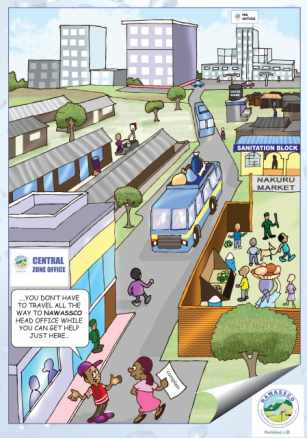 8/3/2017
Phanuel Matseshe, HSC (Quality Assurance Manager)
10
The Water Sector Trust Fund
The objectives of the proposed Water Sector Trust Fund (which is supposed to replace the Water Services Trust Fund) is to assist in the financing water resources management and development of water services for poor including:

Community level initiative for the sustainable management of water resources
Development of water services in rural areas considered commercially unviable for provision of water services by licensees
Development of water services in the under-served poor urban areas
Research  activities in the areas of water resources  management  and  water supply, sewerage and  onsite sanitation
Cooperating Partners of the WSTF
The cooperating partners of the WSTF include the following:
Government of Kenya
GIZ (German International Cooperation)
KfW (German Development Bank)
Bill and Melinda Gates Foundation
European Union
Sida (Government of Sweden)
Danida (Government of Denmark)
UNICEF (United Nations Children's Fund)
WSP (Water Sector Programme of the World Bank)
AfDB (African Development Bank) 
K-Rep Bank
8/3/2017
Phanuel Matseshe, HSC (Quality Assurance Manager)
12
The Constitution of Kenya 2010
The Constitution of Kenya (CoK) 2010 establishes two forms of government:
Central Government (responsible for water resources conservation and  management)
County Government (responsible  for water  supply,  sewerage  and onsite sanitation service provision)

The constitutions delineates services that will be provided at the two levels of government and provision of water and sanitation services is the role of the County Governments
The Water Act 2016
It is an Act of Parliament to provide for water management and development of water and sewerage services and repeal of the Water Act 2002

The Water Act 2016 has now been enacted and awaits operationalization. 

The Water Act 2016 provides for the right of every Kenyan to safe water and sanitation  (CoK 2010, Bill of Rights)!!
Thank You for Your Attention
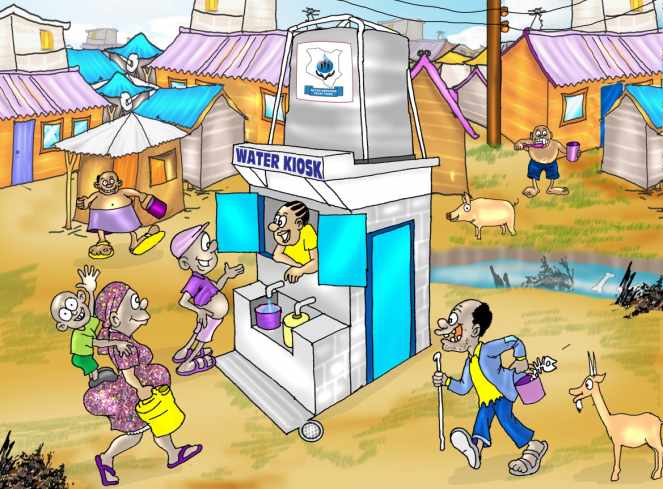